Математика, 1 класс , число,  состав числа Урок на тему: «Число 1, цифра 1»
Цифра 1 обозначает один из нескольких, один из множества. Например: один предмет из многих предметов, один ученик из класса, одна буква из слова ...
Цифра 1 произносится, как слово «ОДИН» или «ЕДИНИЦА». В тетради пишется вот так:
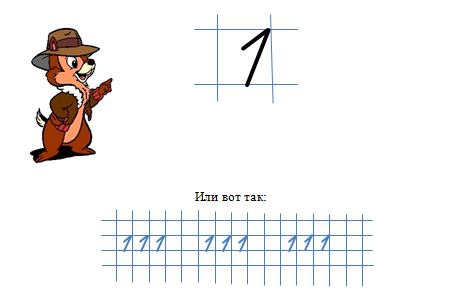 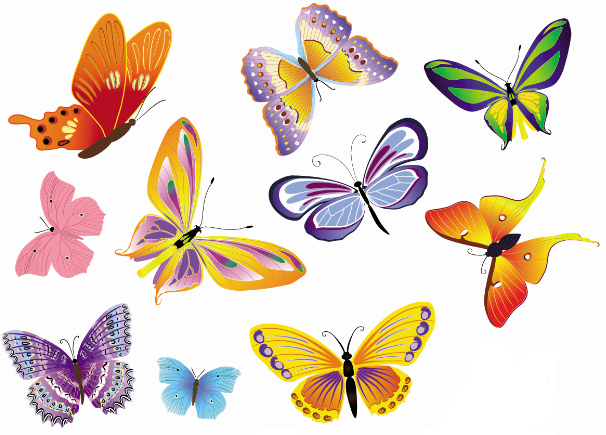 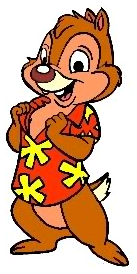 На этом рисунке Чип изобразил много бабочек.
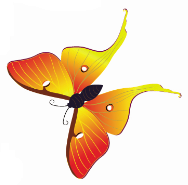 А на этом рисунке он нарисовал только 1 бабочку 
(одну бабочку).
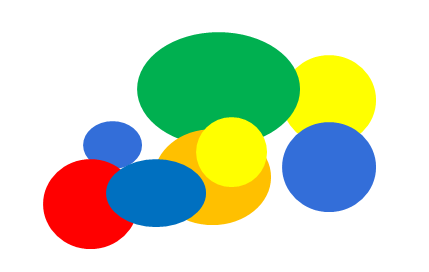 Здесь  Чип нарисовал много шариков.
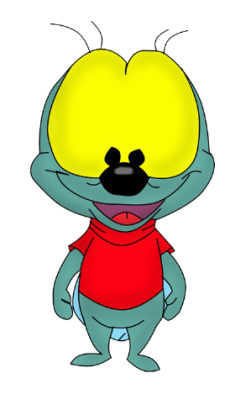 А здесь он нарисовал 1 шарик (один шарик) и одного Вжика.
Теперь  Чипу необходима срочная помощь. Ему надо правильно ответить на вопросы:  «На какой картинке нарисовано много черешен?» и  «На какой картинке нарисована одна черешня?»
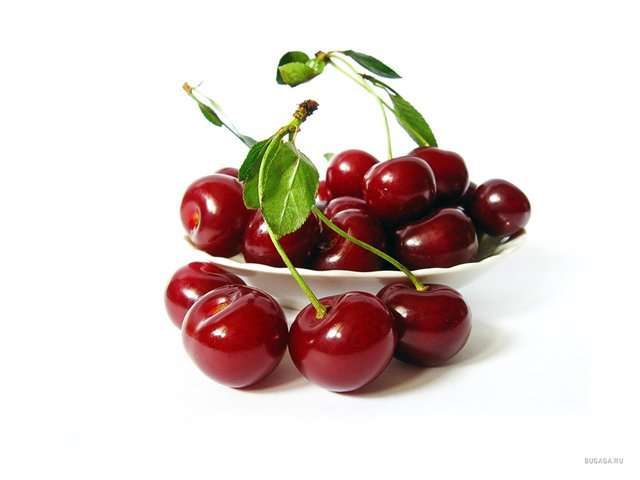 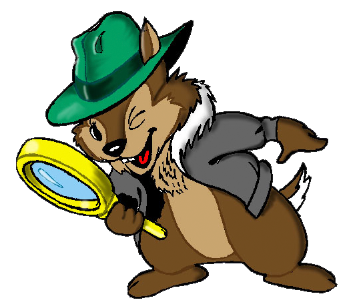 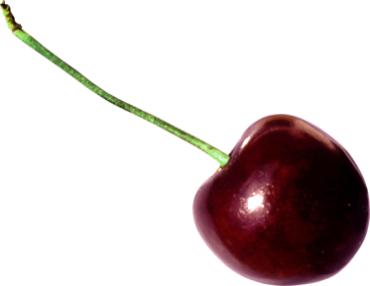 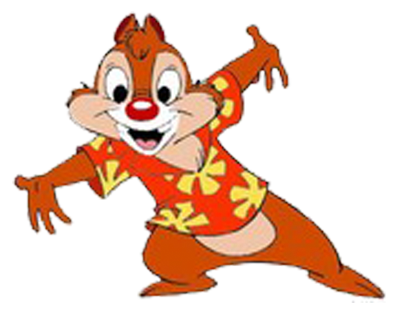 А Дейл тоже запутался. Помоги и ему правильно ответить на вопросы.
Сколько здесь нарисовано ягод?
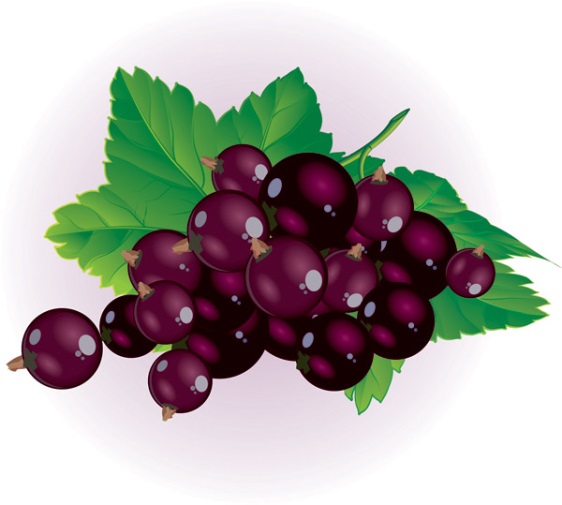 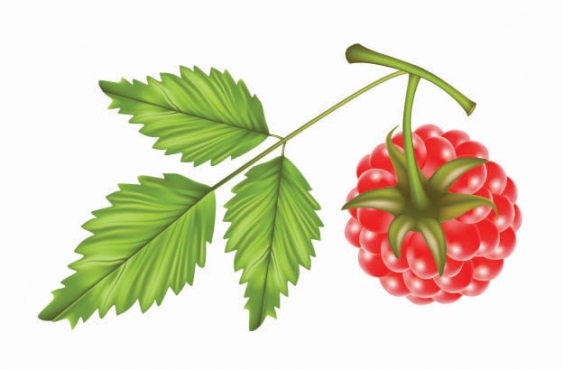 А здесь?
Цифру 1 можно увидеть повсюду. Например, ее можно увидеть на денежных монетах и купюрах:
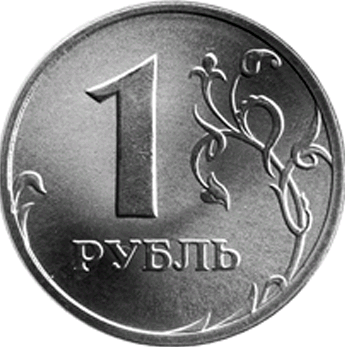 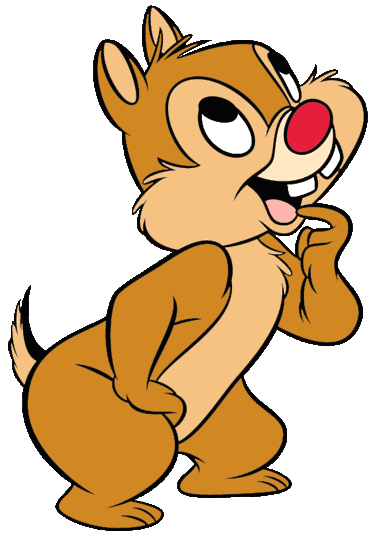 Один рубль
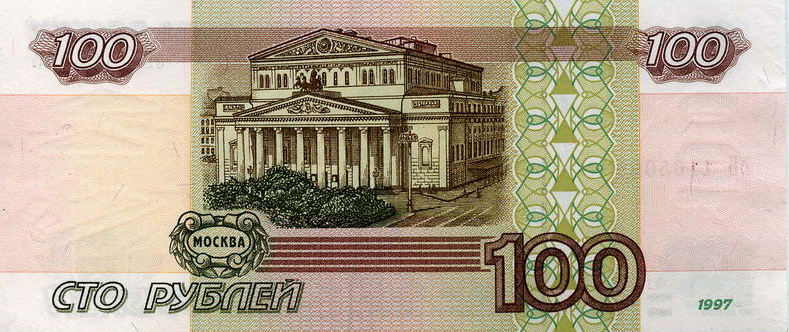 Купюра в 100 рублей
Вы можете заметить ее на номерах трамваев, автобусов и троллейбусов, (на рисунке номер 14):
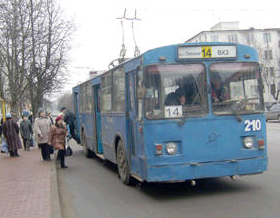 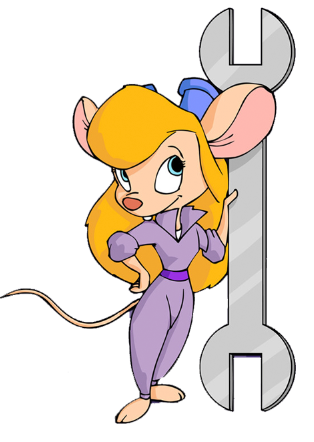 А также, на номерах машин, которые стоят в вашем дворе или едут по улице,  (на рисунке номер 014):
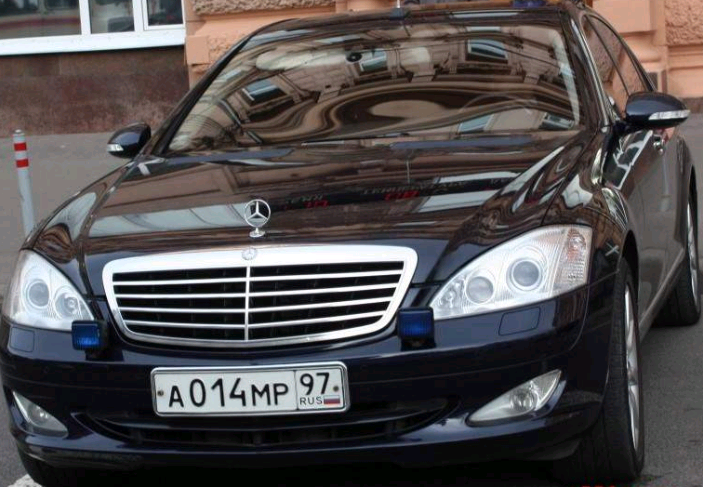 Если внимательны, то обязательно увидите эту замечательную цифру на табличках, где написаны названия улиц и номера домов.
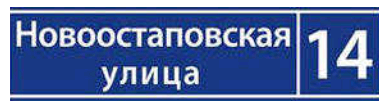 И ещё много где …
Из истории этой цифры
Цифру 1 придумали арабы. Но такую же цифру придумали и другие народы. Например, римляне пишут её так:
I
А древние славяне произносили её «аз», а писали так:
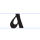 Дорогие ребята!
Цифра 1, как и другие цифры, окружают нас повсюду, поэтому запомнить её надо обязательно.
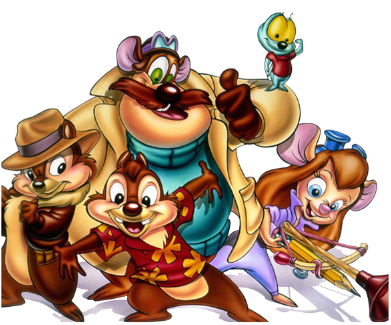